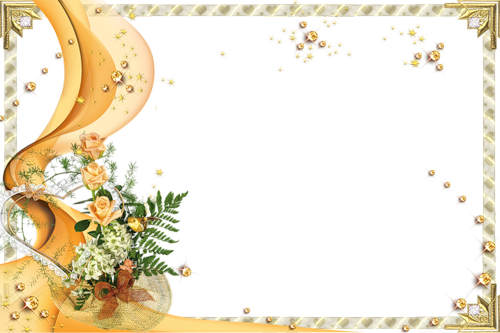 Презентація досвіду       роботи         вчителя англійської мови           Вовчатицької ЗОШ І-ІІ ст.               Урус Лесі Володимирівни
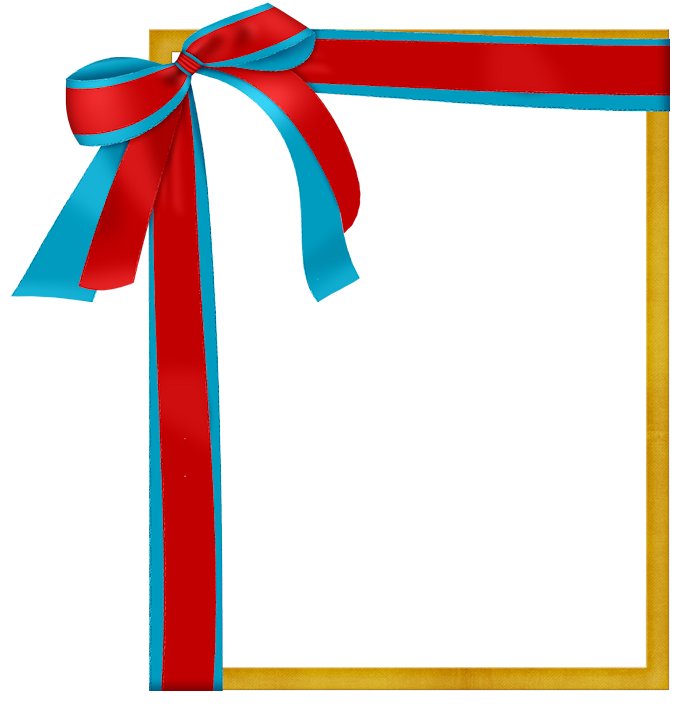 Урус  Леся Володимирівна
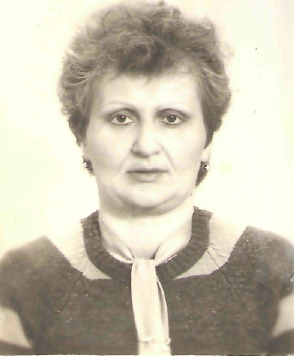 Дата народження:
9 серпня 1955р.
 Освіта:
вища,Львівський державний університет  ім. І.Франка,
1978р.
Спеціальність:
романо-германські мови і література
Кваліфікація:
філолог,викладач англійської
мови
Стаж: 40 років
Спеціаліст вищої категорії
Вчитель-методист
Шляхи зростання
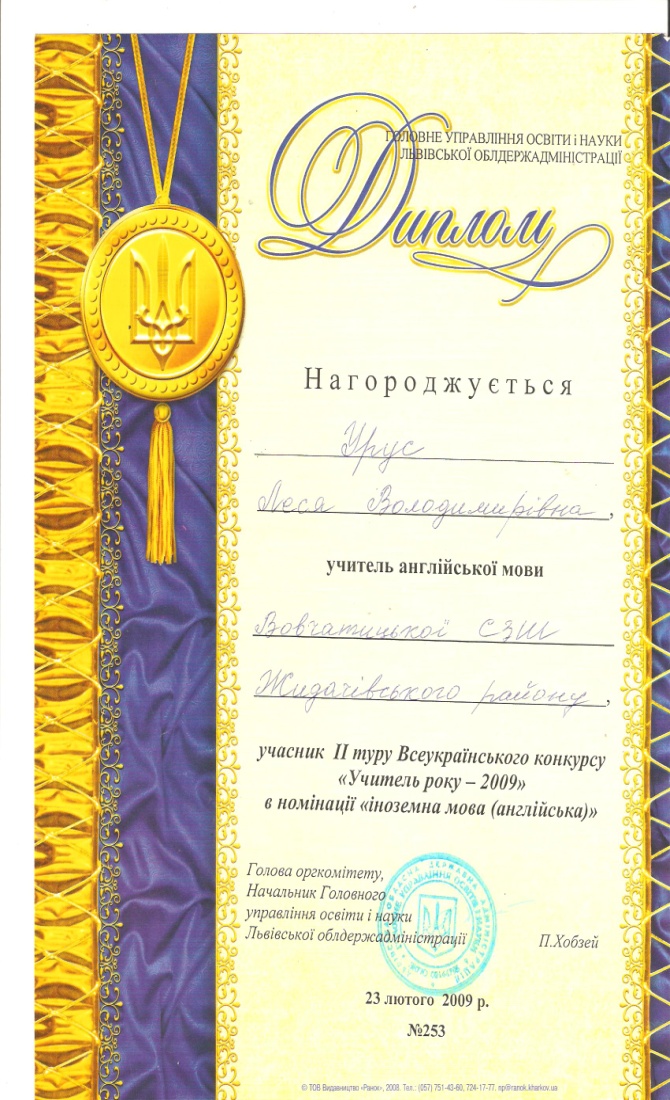 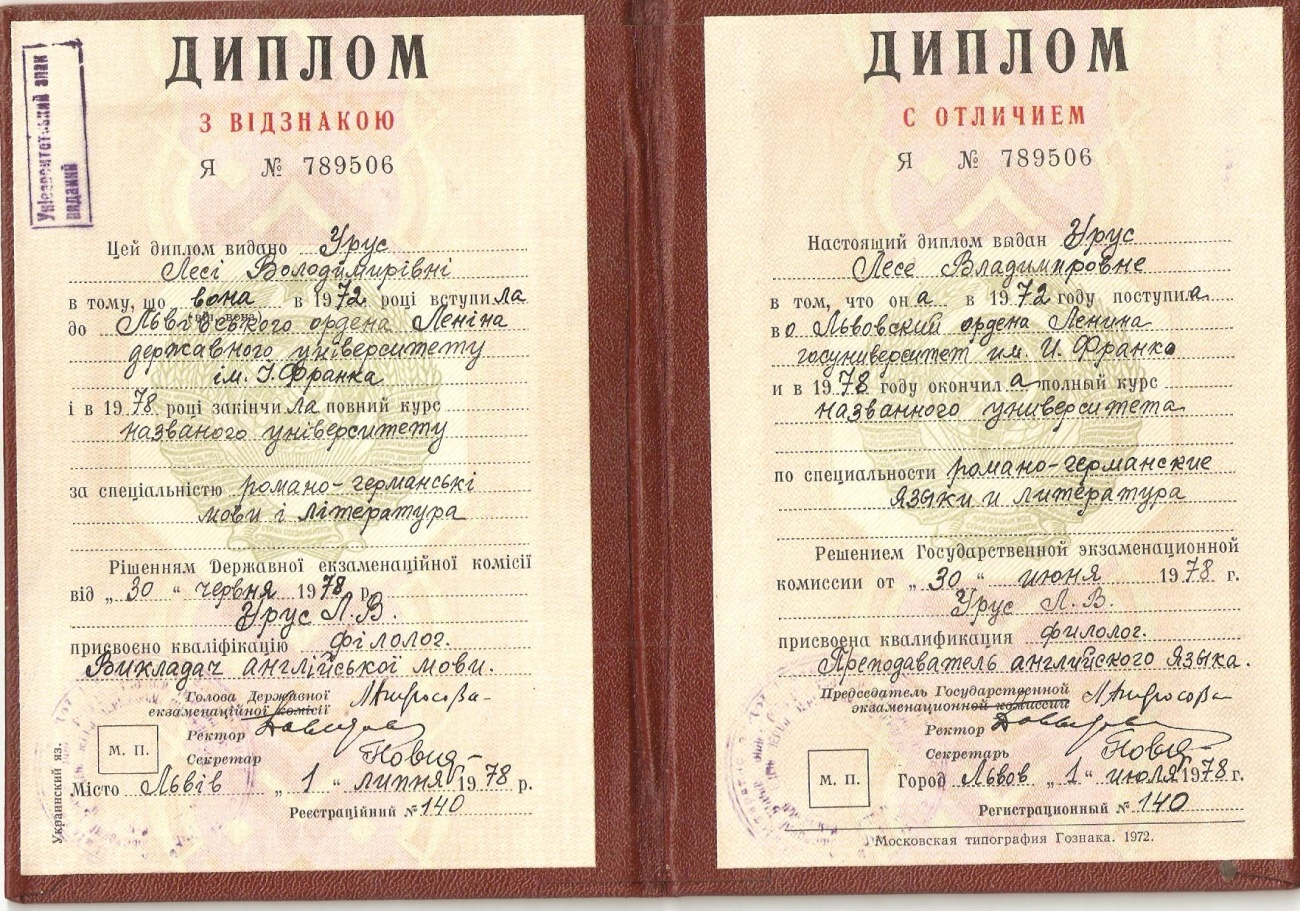 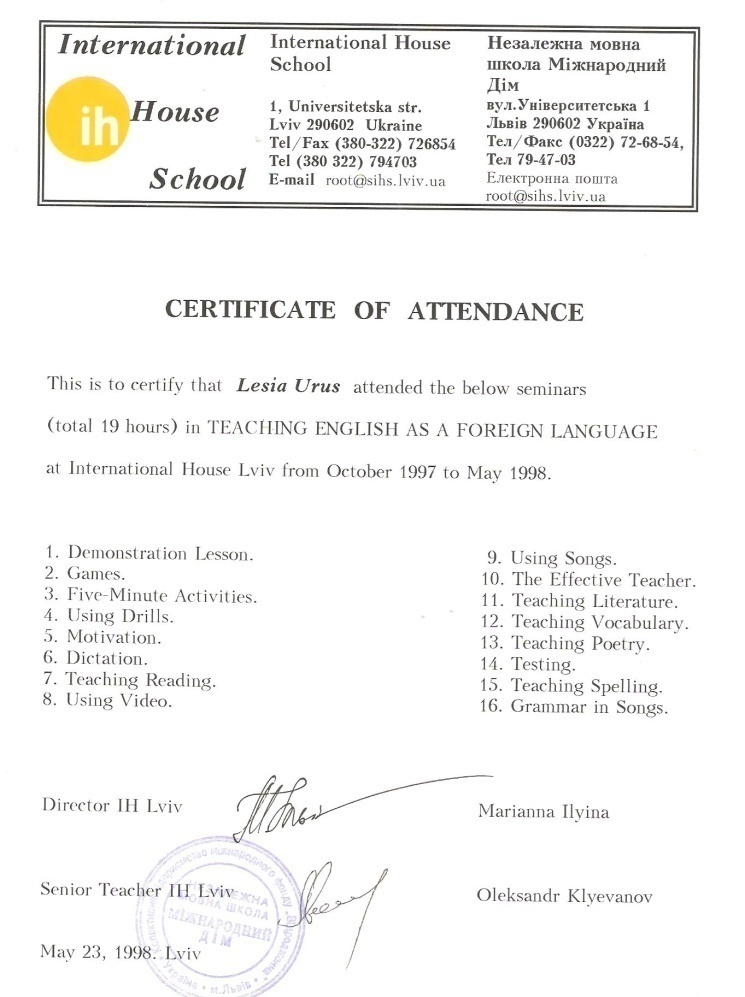 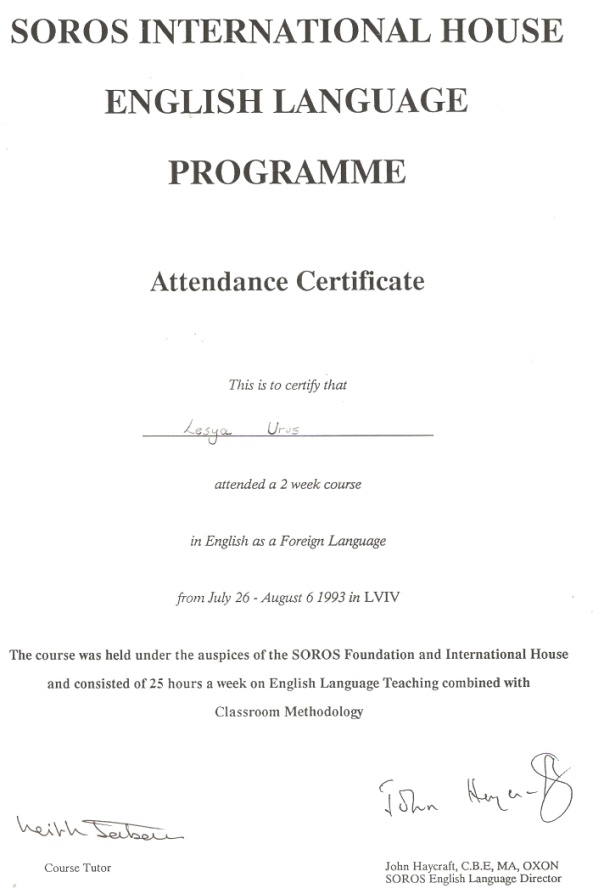 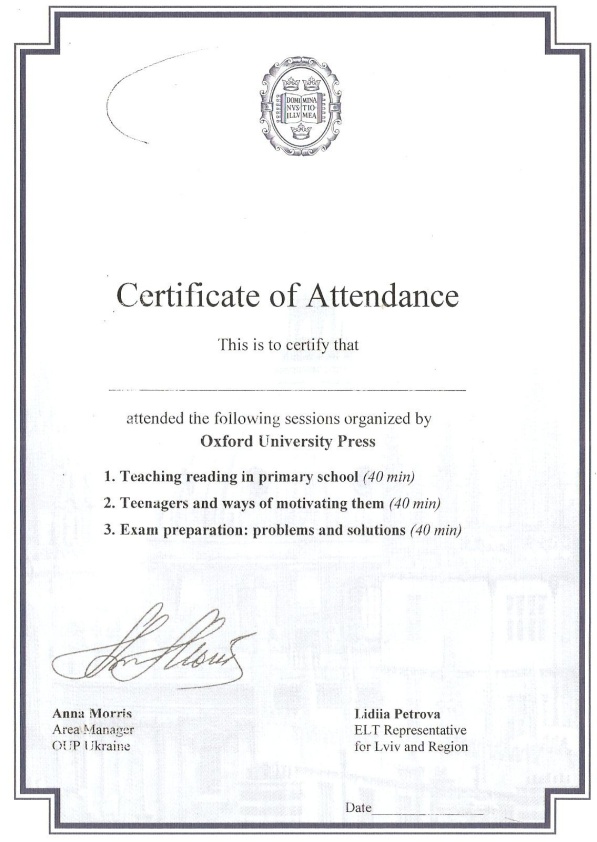 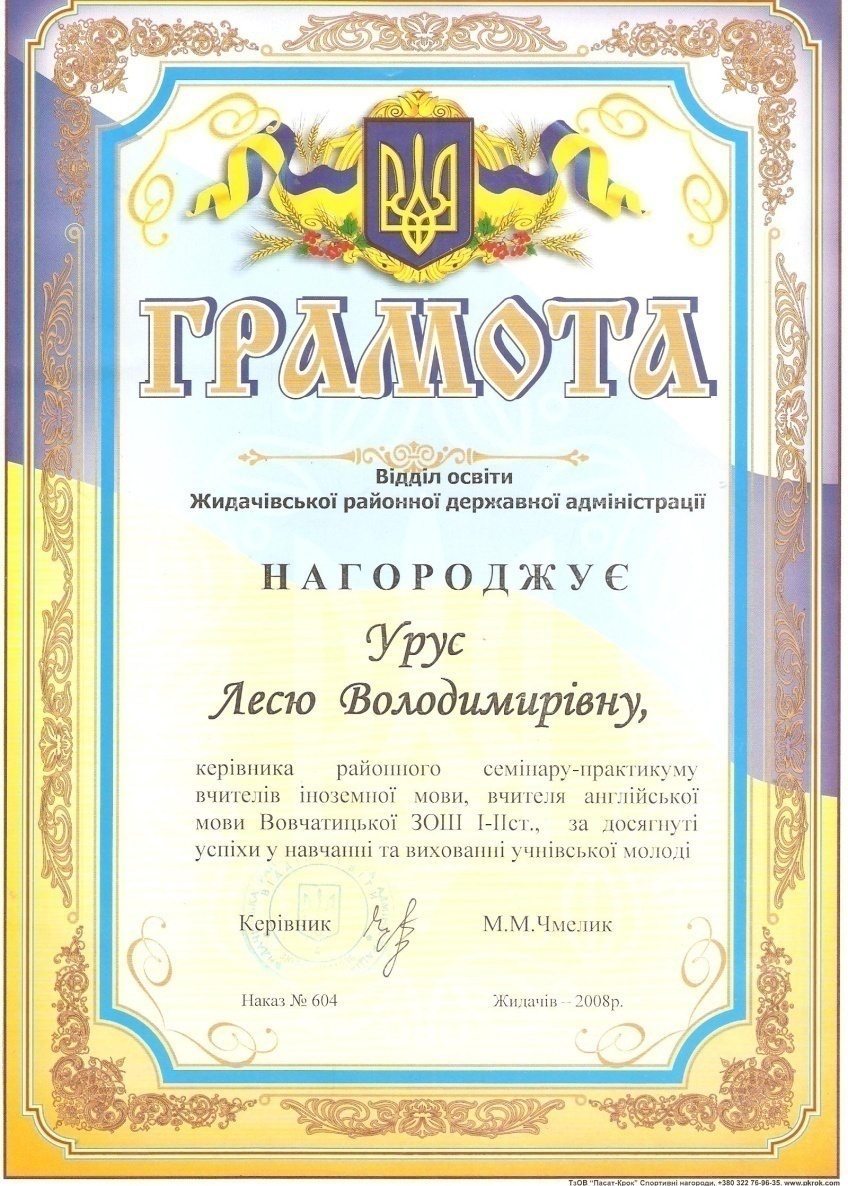 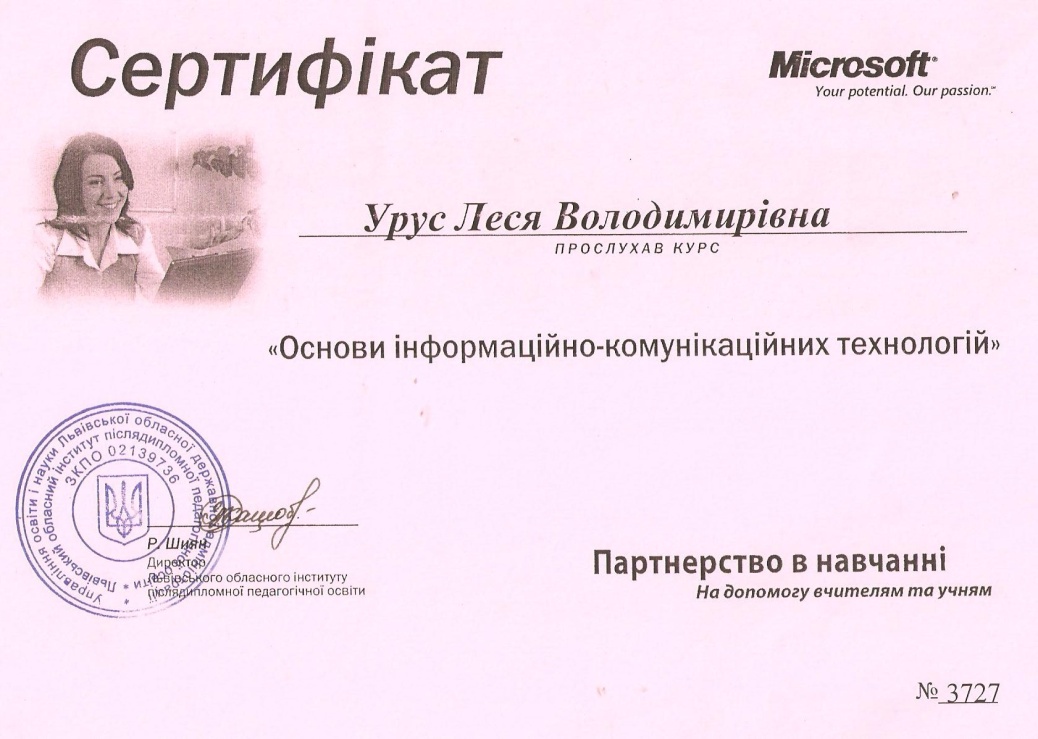 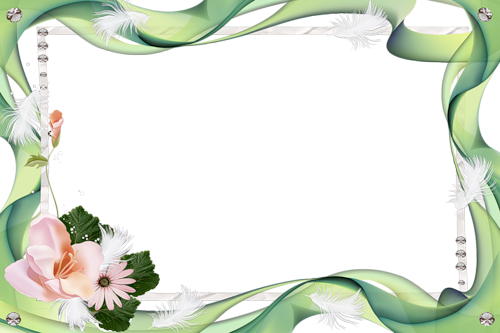 Педагогічне кредо
«Відкрити в кожній дитині 
        душу творця, дати їй змогу 
            пробудитися і розквітнути».
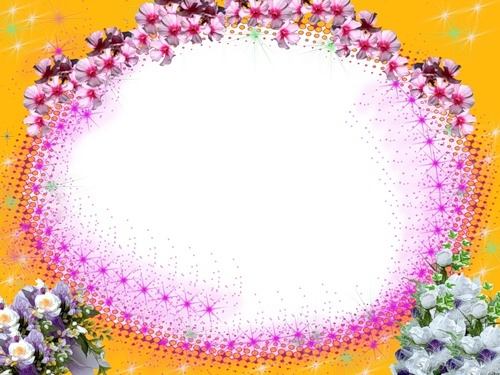 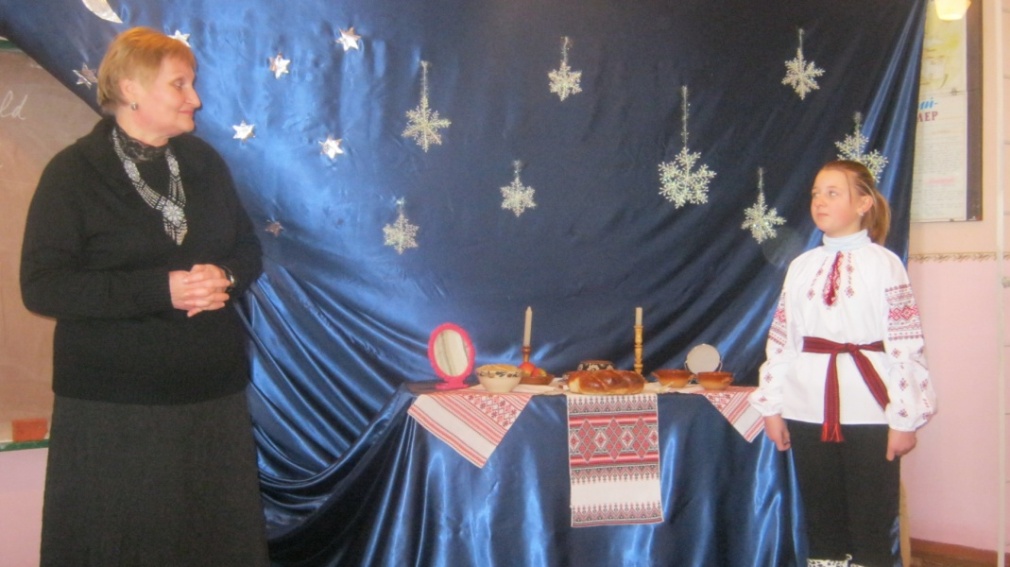 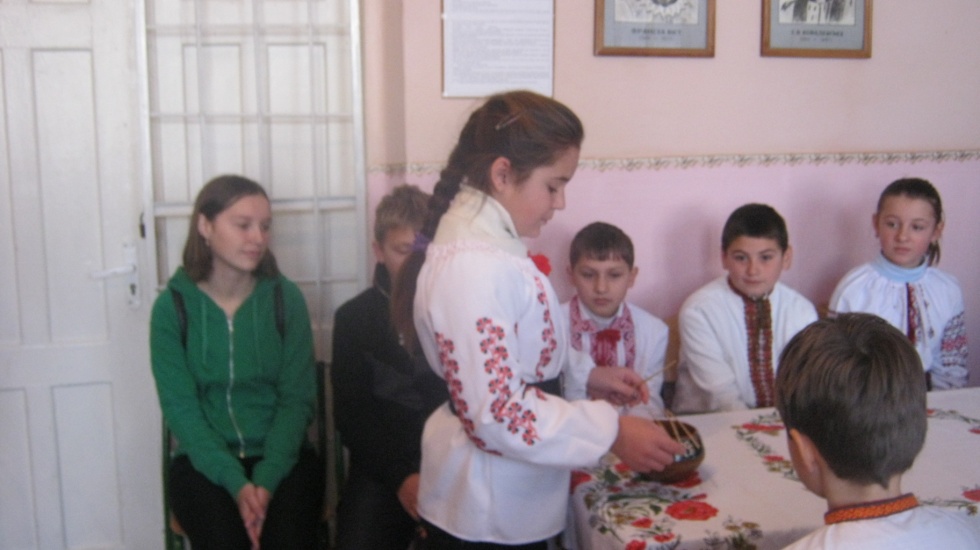 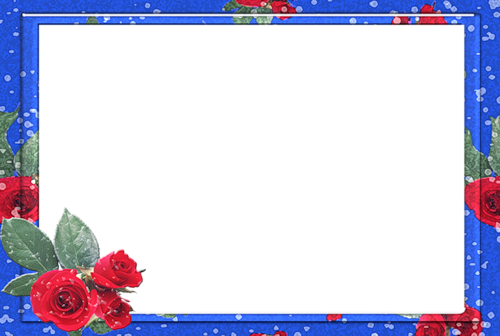 Проблема
Використання країнознавчих        матеріалів (текстів для читання)
     на уроках англійської мови 
                 у старших класах.
Соціокультурна та соціолінгвістична компетенція – це знання, уміння та навики використовувати у спілкуванні іншомовні соціокультурні і соціолінгвістичні явища країни, мова якої вивчається.
Етапи у лінгвокраїнознавчих прийомах:
Вивчення іноземної мови передбачає:
1) презентація (первісне ознайомлення учнів з новим для них матеріалом),
 
2) закріплення (меморизація, чи переклад первісних знань, умінь і навичок з короткочасної в довготривалу пам'ять),
 
3) активізація (введення засвоєного матеріалу до активного словника мови, яка вивчається, тобто вживання у мовленні).
- оволодіння знаннями про культуру, історію, реалії та традиції країни, мова якої вивчається;
 
- залучення до діалогу культур;
 
- порівняння явищ іноземної мови, що вивчається, з рідною мовою;
 
- уміння вчитися (працювати з книгою, підручником, довідковою літературою, словниками) та ін.
Сфери використання лінгвокраїнознавчих матеріалів :
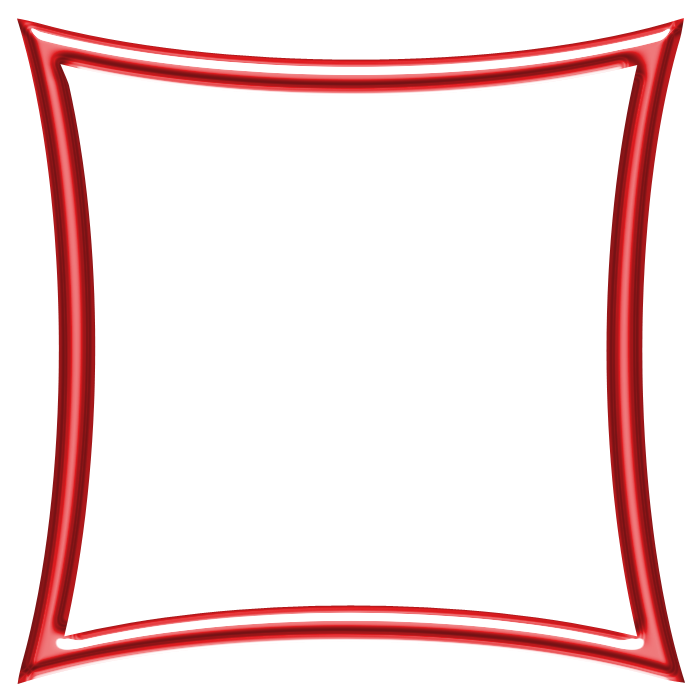 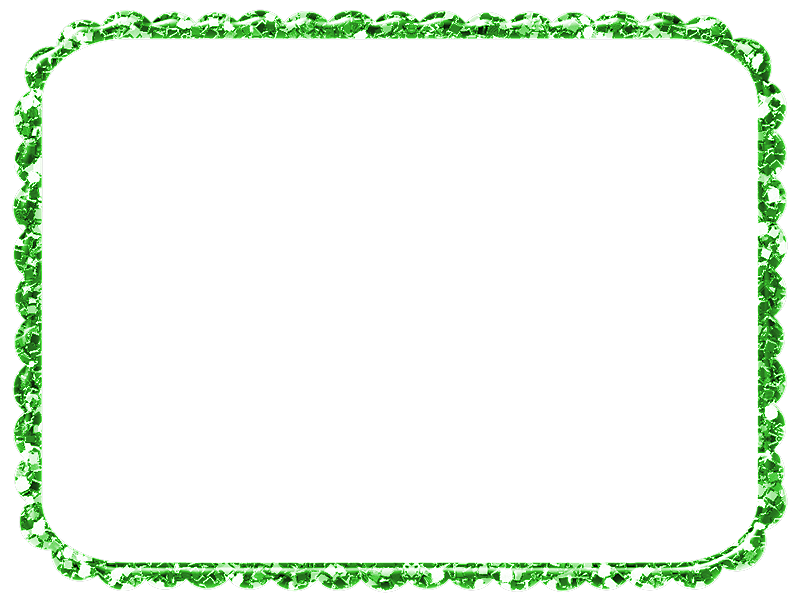 Інтерактивні форми та методи роботи під час навчання читанняна уроках англійської мови
Обов`язки вчителя:
*виявлення того,що учні здатні робити і що їм не під силу, а також вироблення програми,націленої на набуття учнями необхідних навичок;
*вибір відповідних текстів для роботи;
* вибір і складання завдань для розвитку потрібних навичок;
*підготовка класу до виконання завдань;
* мотивація учнів до найкращих результатів;
* впевненість у тому, що кожен учень у класі покращує свої навички та вміння відповідно до його здібностей.
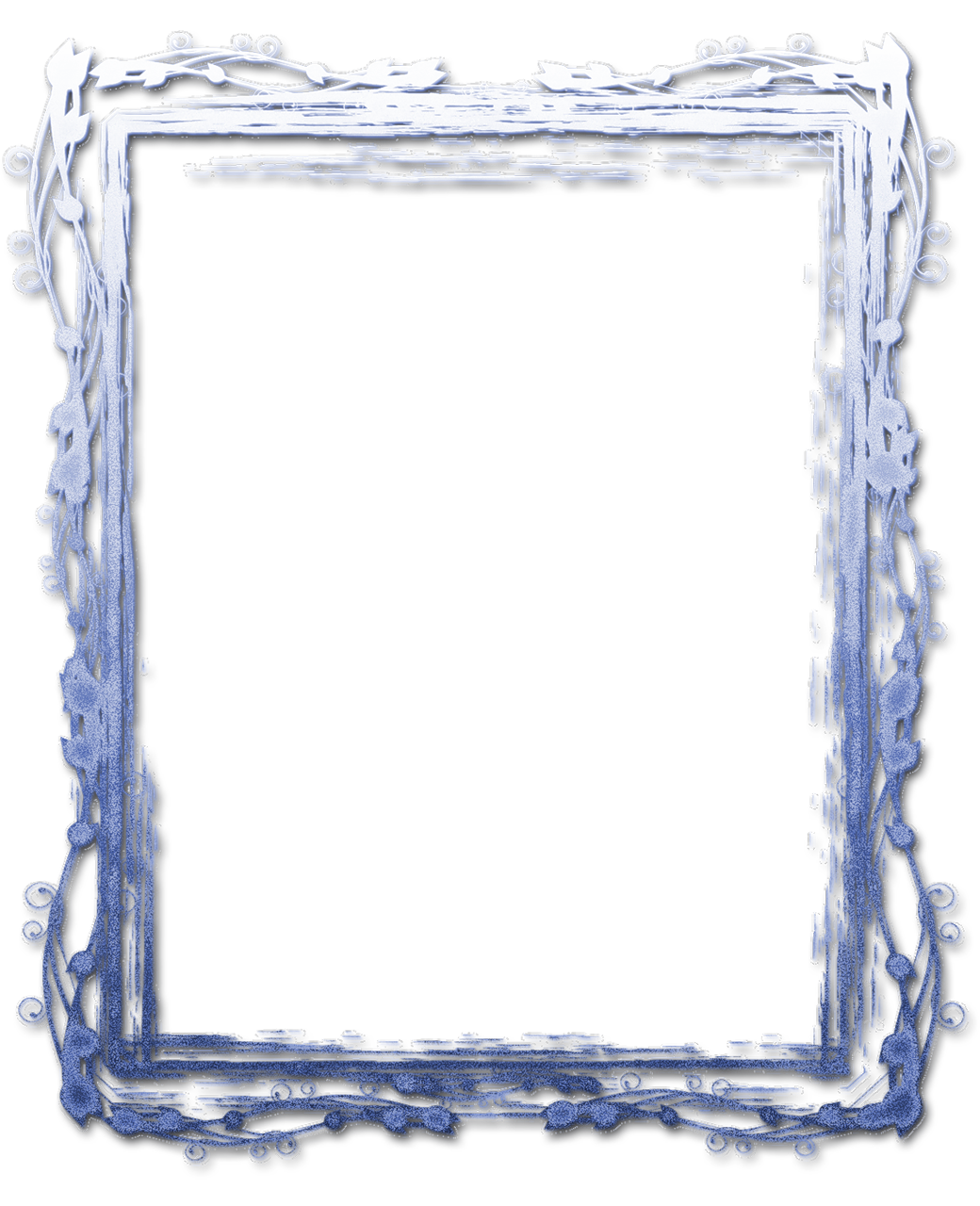 Етапи активного читання
Етап 1. Встановлення загальних цілей для читання тексту.
Етап 2. Репрезентування тексту.
Етап 3. Вправи на загальне сприйняття тексту.
Етап 4. Вивчення тексту по частинах.
Етап 5. Групові або індивідуальні завдання для роботи з текстом у цілому, узагальнення інформації, отриманої з уривків, що опрацьовуються.
Етап 6. Групові або індивідуальні завдання .
Етап 7. Остаточне обговорення.
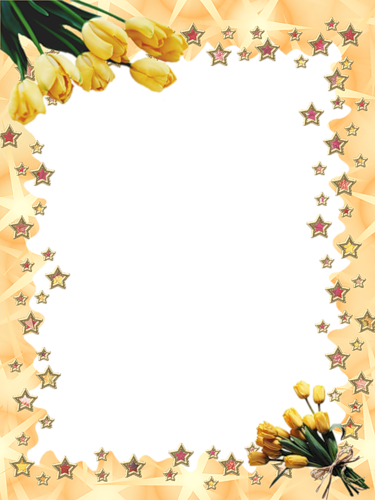 Етапи активного
   читання
     на практиці …
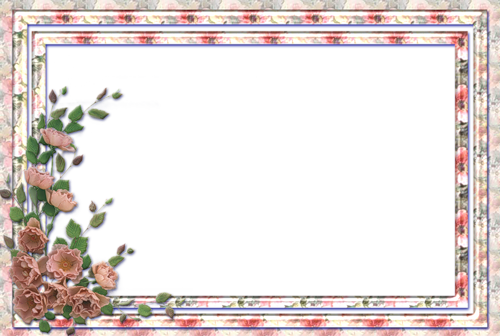 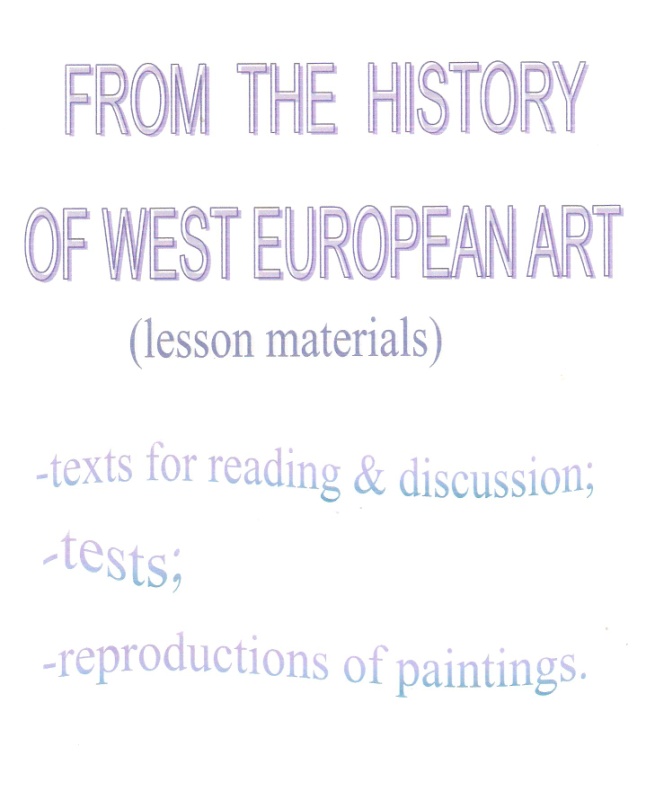 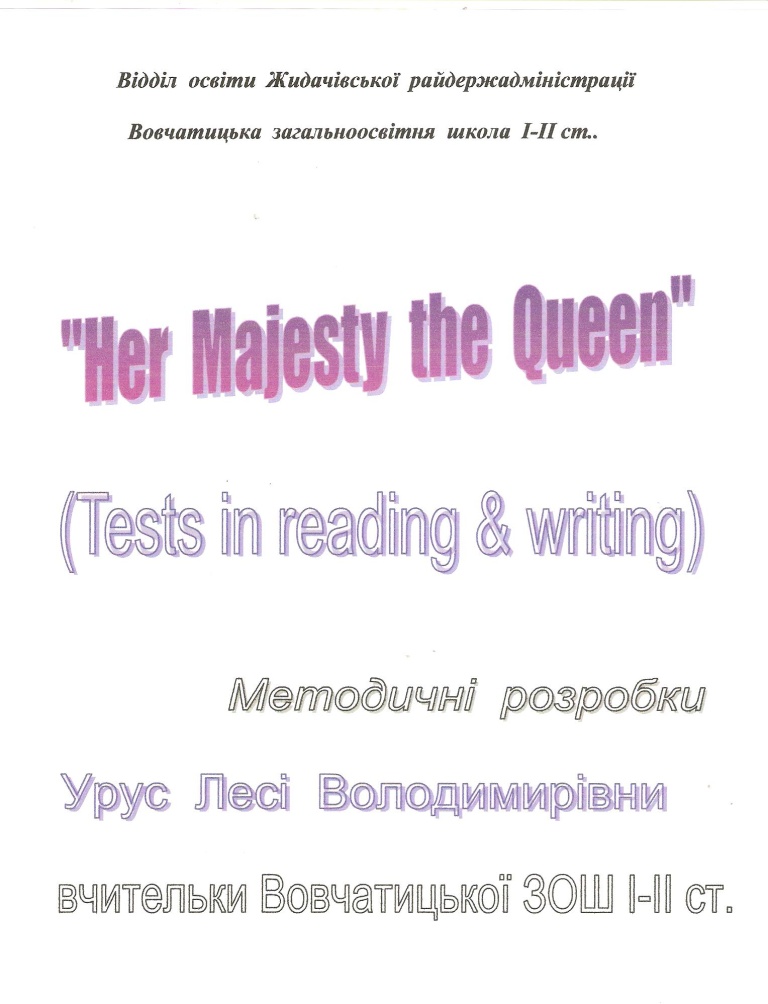 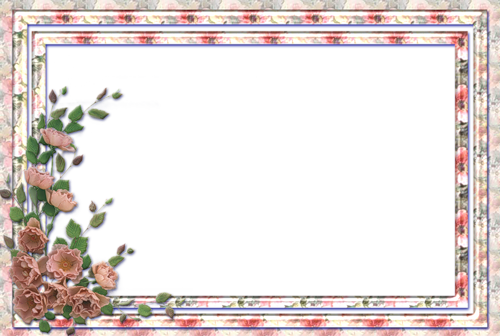 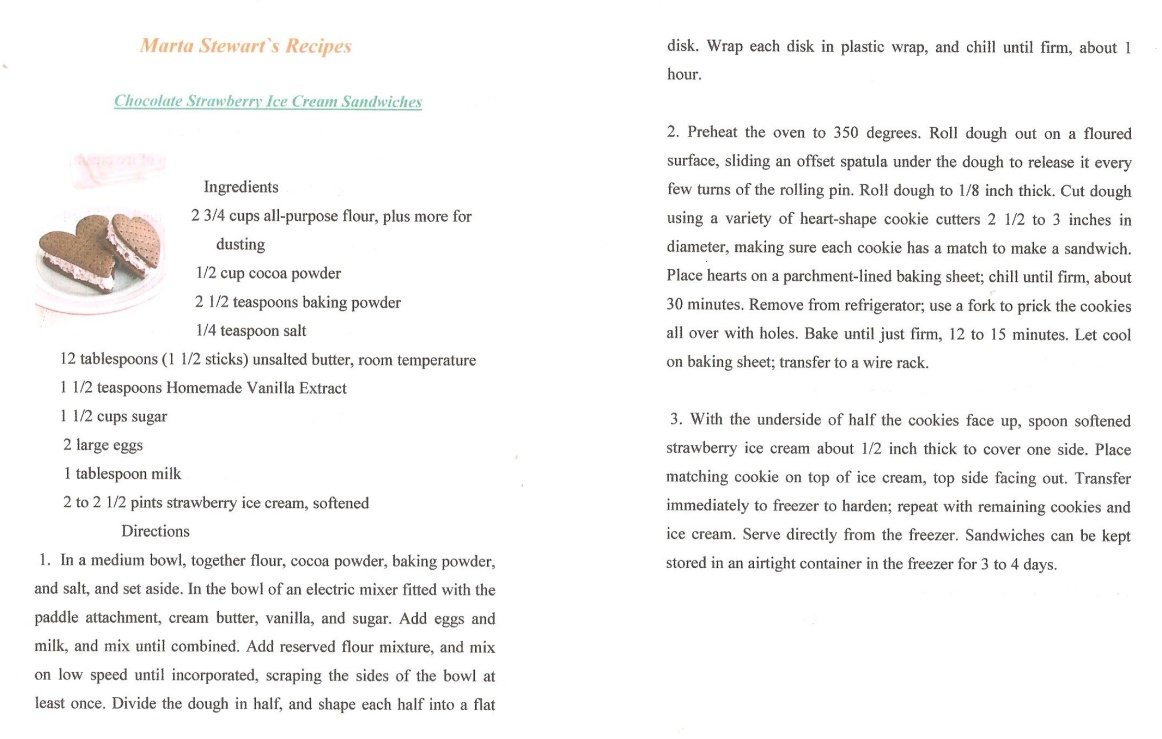 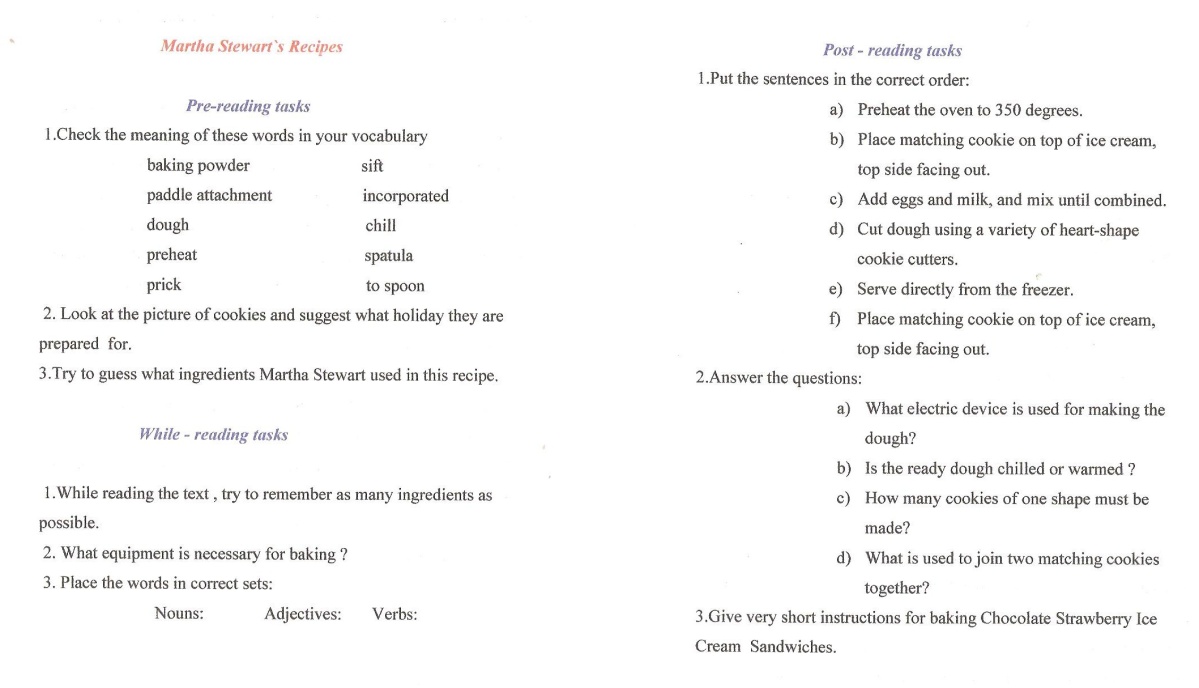 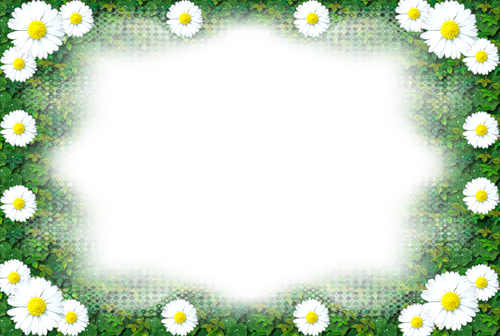 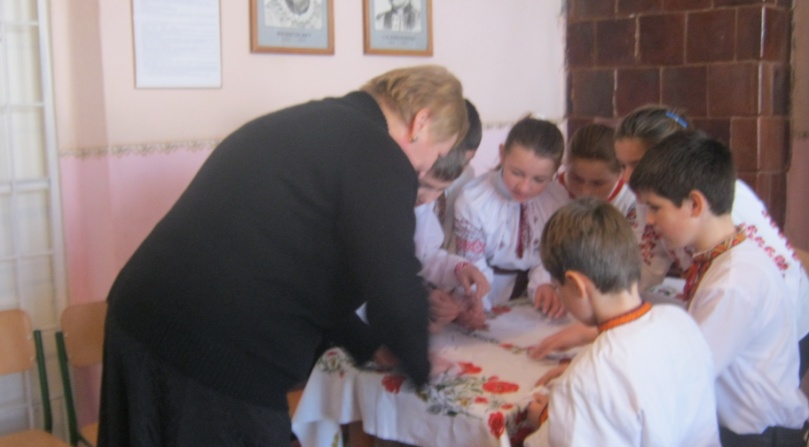 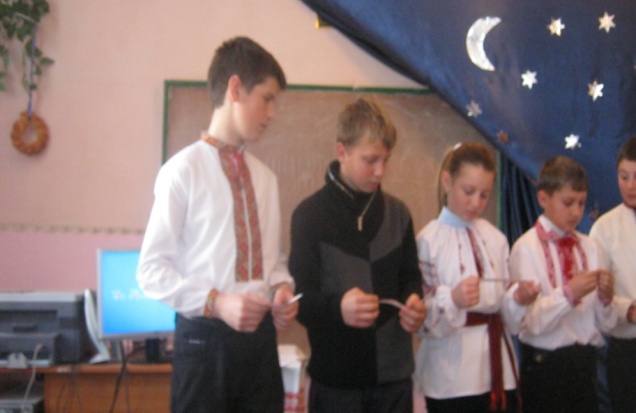 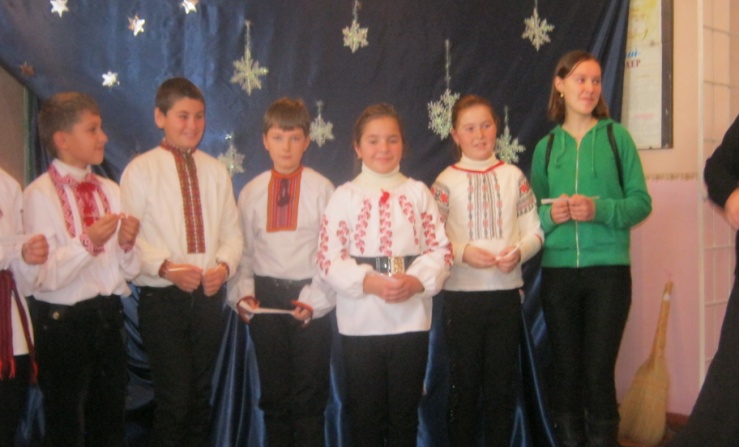 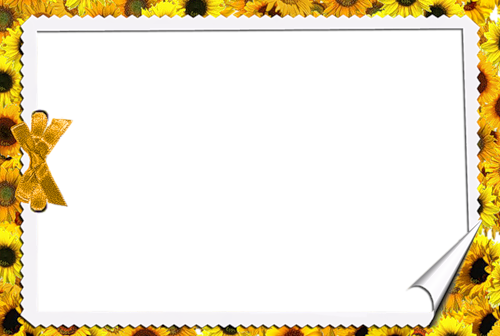 Серед колег
області
району
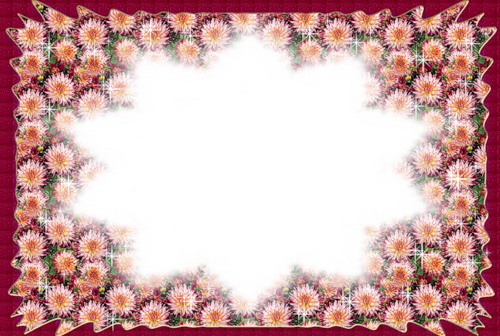 Дякую  за увагу!